FinT
Teamlead – Никита Рыбин
UI разработчик – Эмиль Сулейманов
Analytics – Родион Соловьев
Content manager – Евгений Колегов
[Speaker Notes: Teamlead - Никита Рыбин
UI разработчик - Эмиль Сулейманов
Analytics - Родион Соловьев
Content manager - Евгений Колегов]
Проблема
Люди не умеют разумно распределять свои средства!
Цель проекта
Концепт
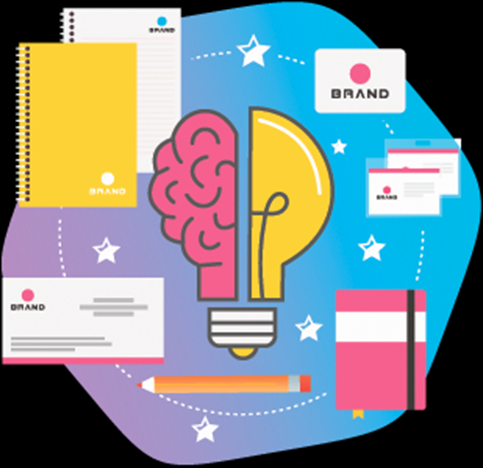 Геймплей
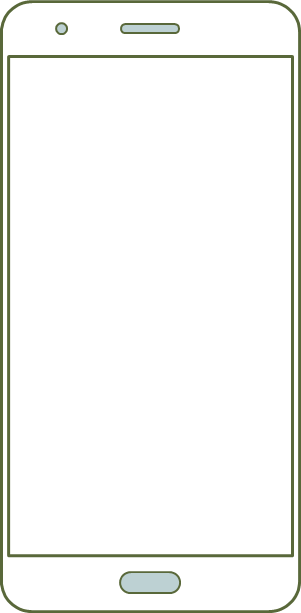 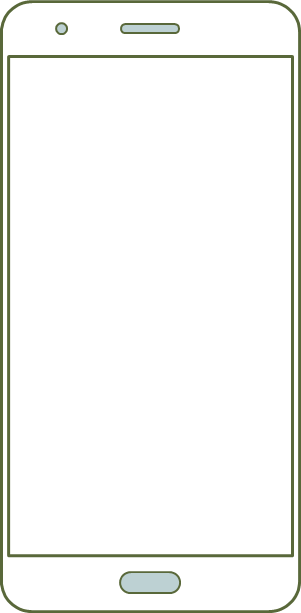 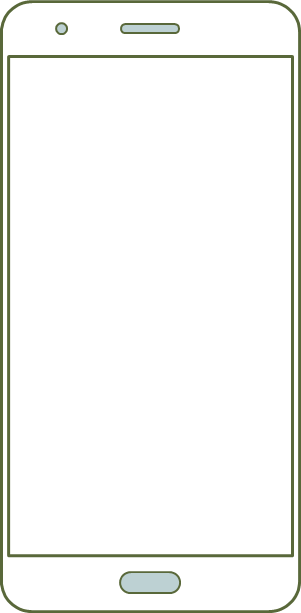 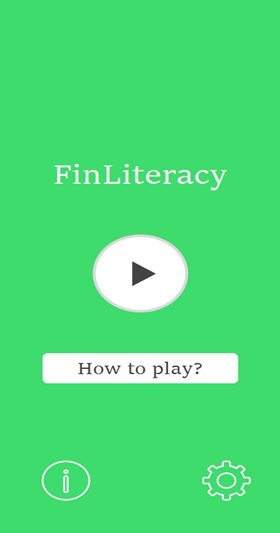 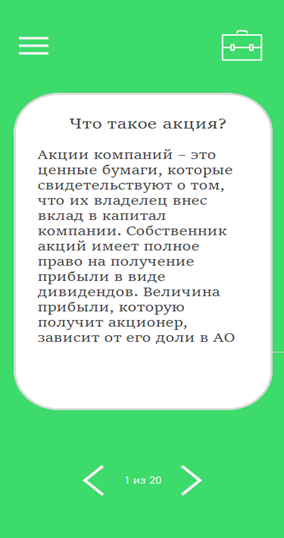 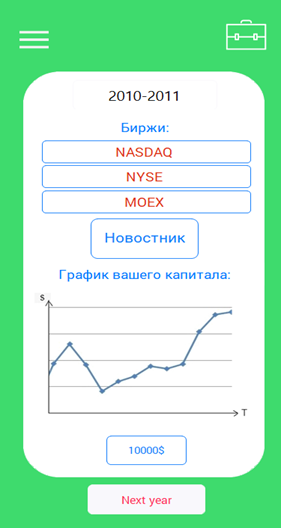 Макеты приложения
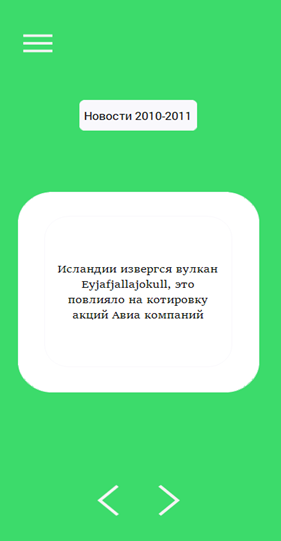 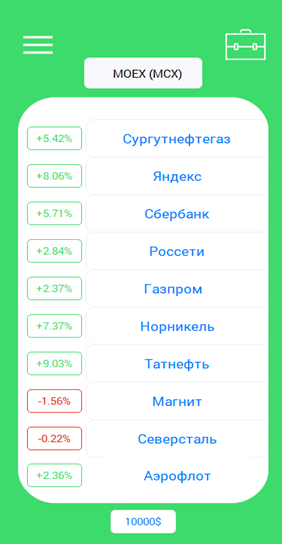 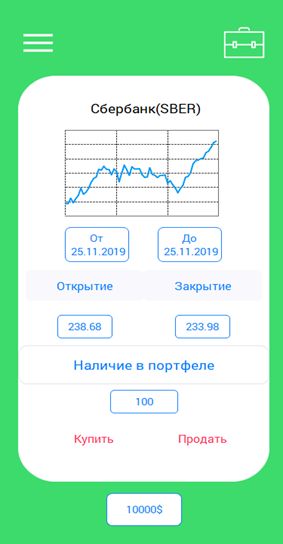 Конкуренты
ФинСовет
Investmate
Money Race
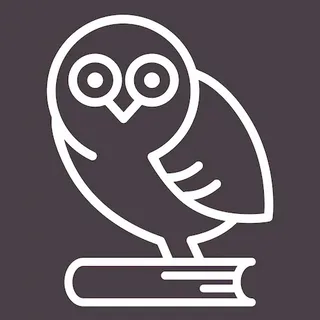 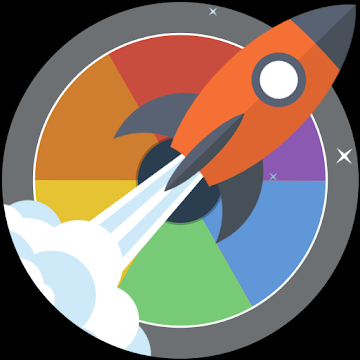 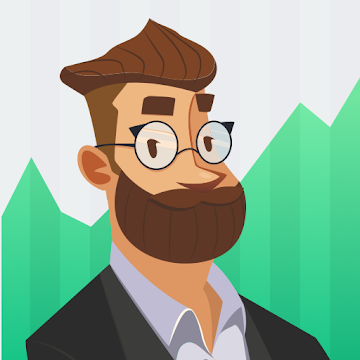 Инструменты
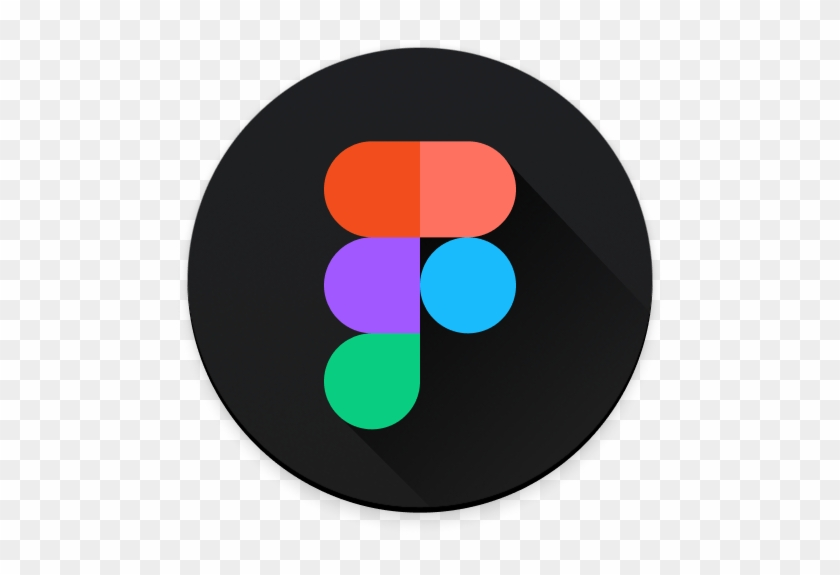 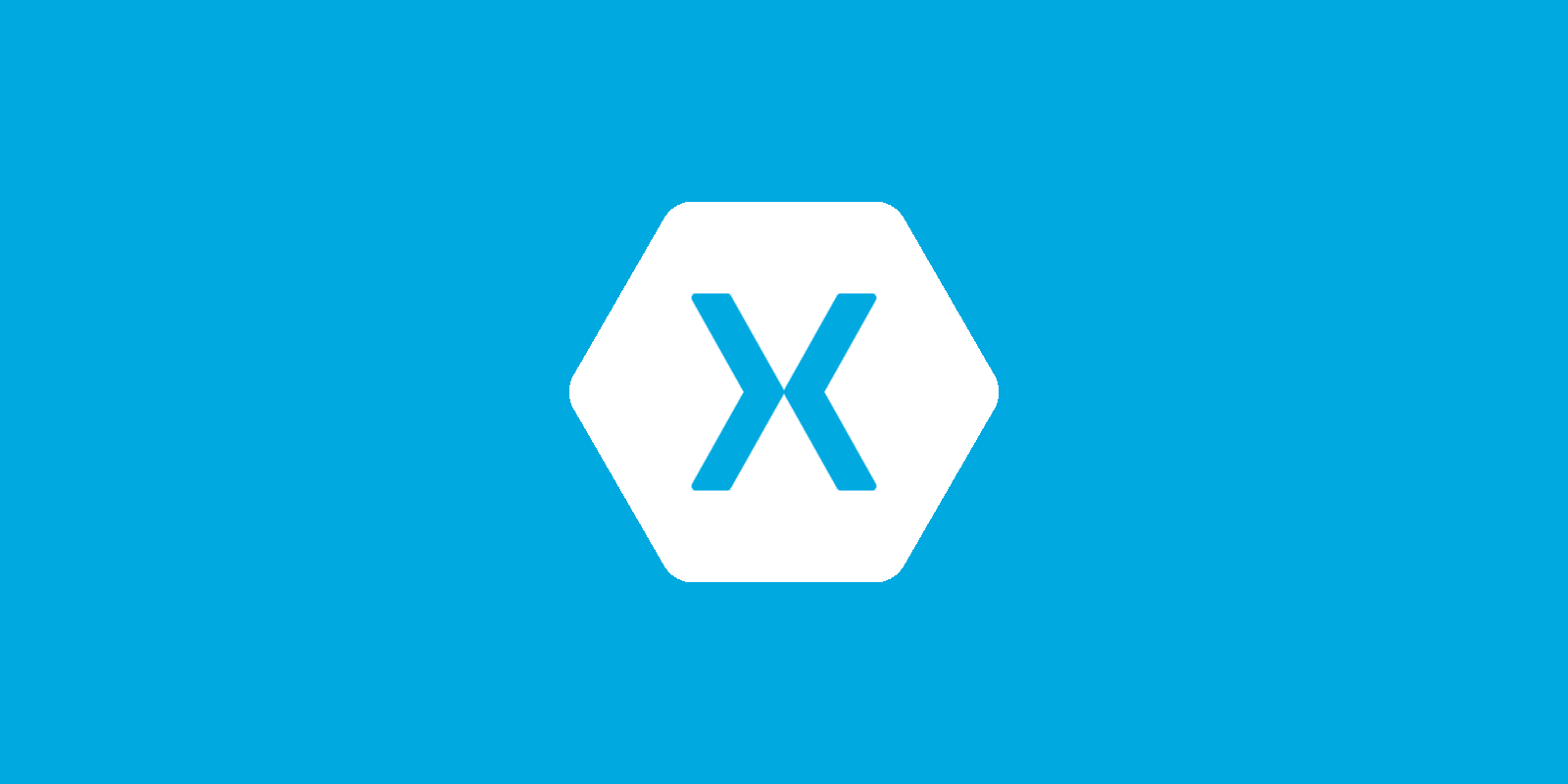 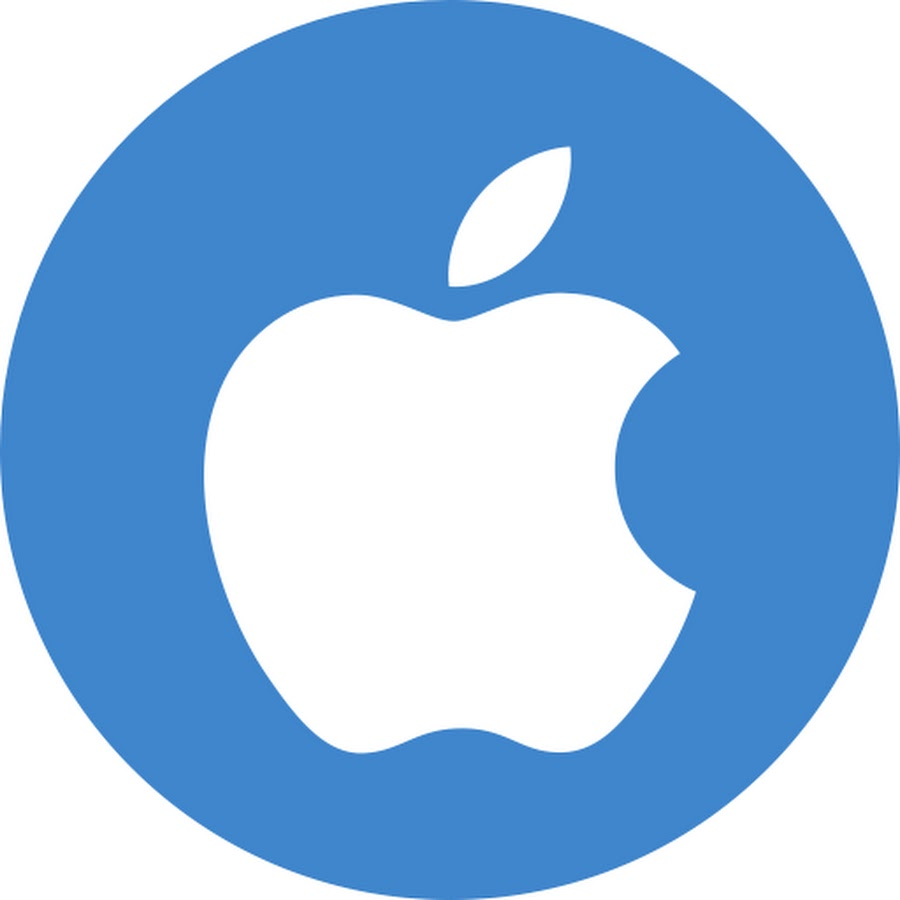 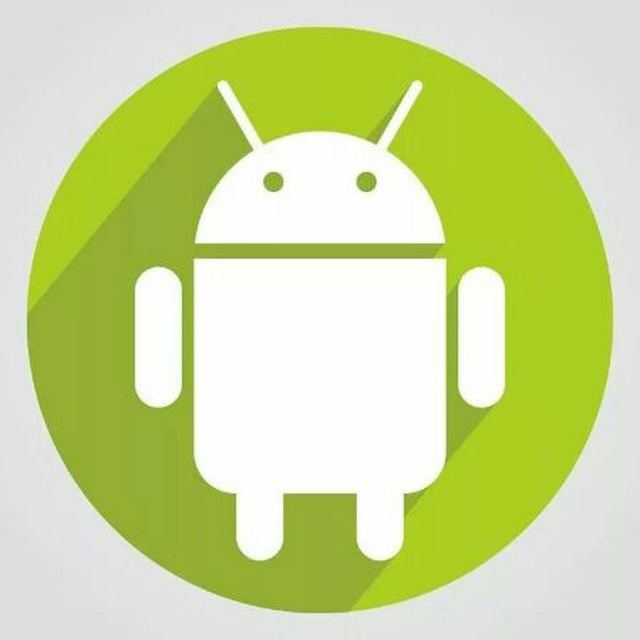 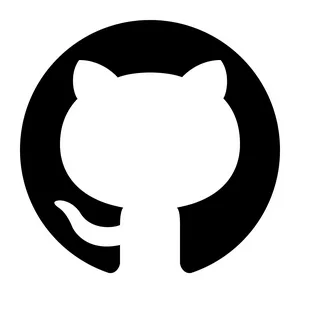 Выводы
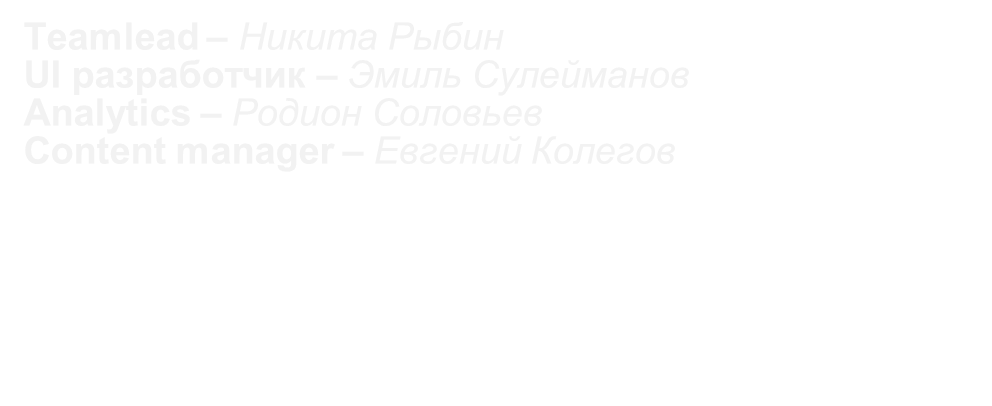